Title – Delaying Sexual Activity
Date:
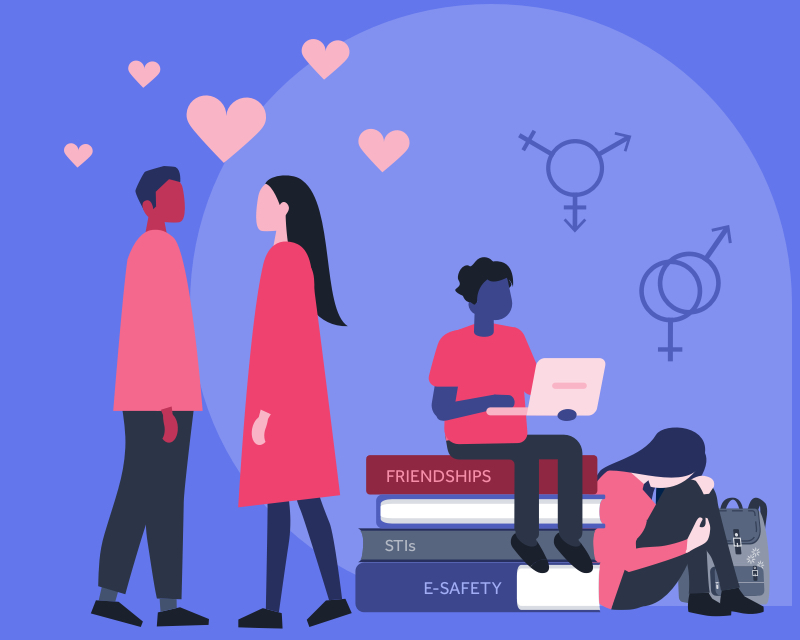 In today's lesson we will:
Understand the reasons why it is beneficial to delay having sex
Consider emotional, physical and social reasons for it 
Review the legal aspects of delaying sexual activity.
Today's big question is
What are different ways of showing someone how you feel about them?
Class discussion
Ground Rules...
It's important that we maintain respectful and open space for sensitive topics.
Everyone has different views and values around sex, and this lesson will explore why delaying sex can be a positive choice for many.
Why Delay?
Why Delay?
Why Delay?
Why Delay?
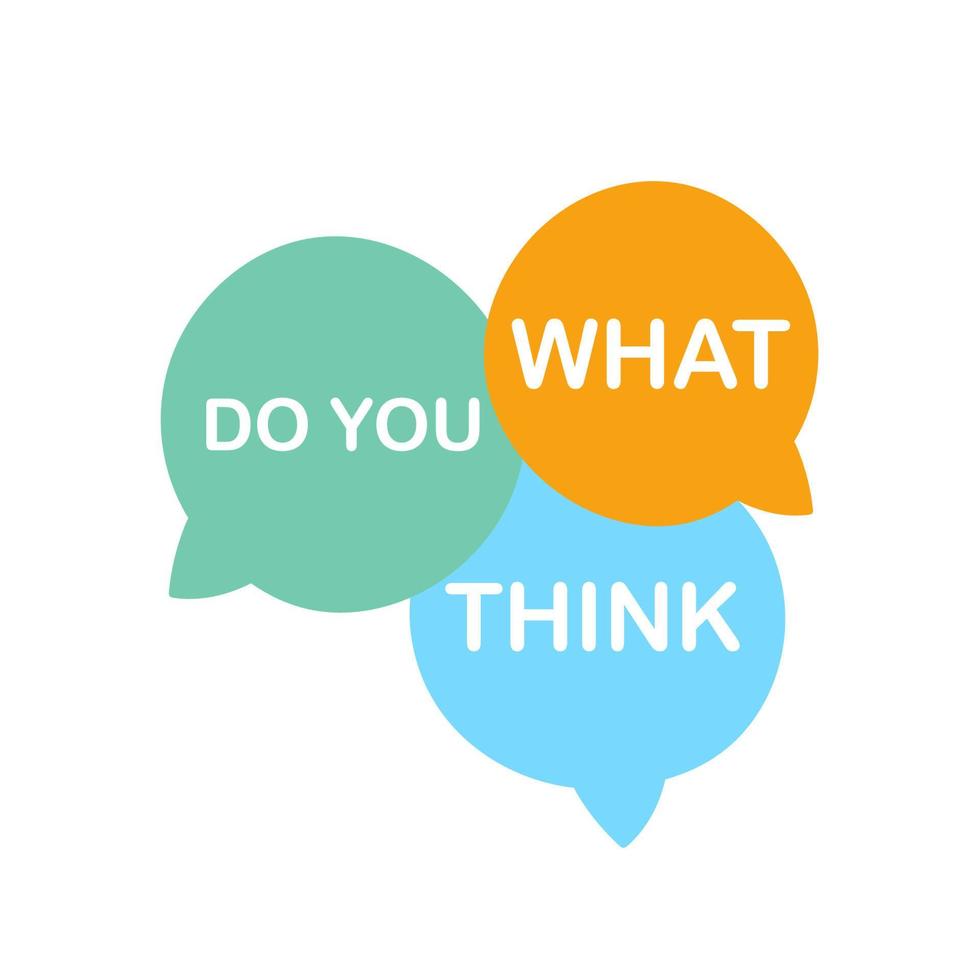 Why Delay – pair activity
With the knowledge of 8 different reasons to delay sexual activity, what order would you put them in – in terms of the most important reason to the least important reason. 

Rank them 1-8. 

Be prepared to justify your choices as a pair
Scenarios...
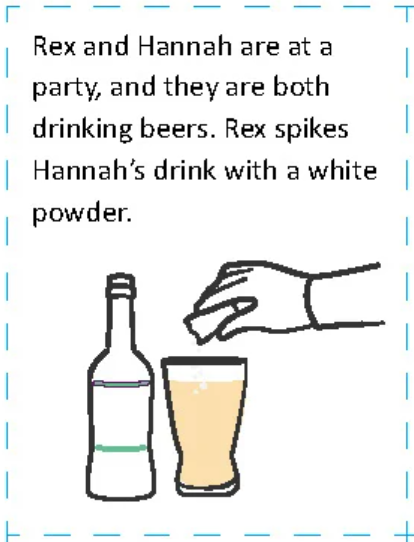 Have a look at the different scenarios on page... 
In pairs discuss what factors within each scenario indicates a need to delay sexual activity. 
For example:
This scenario shows that Rex does not have the emotional readiness to have sex. He is not respecting Hannah or seeking consent. 

He is also not considering the ethical aspects of this – not seeking consent
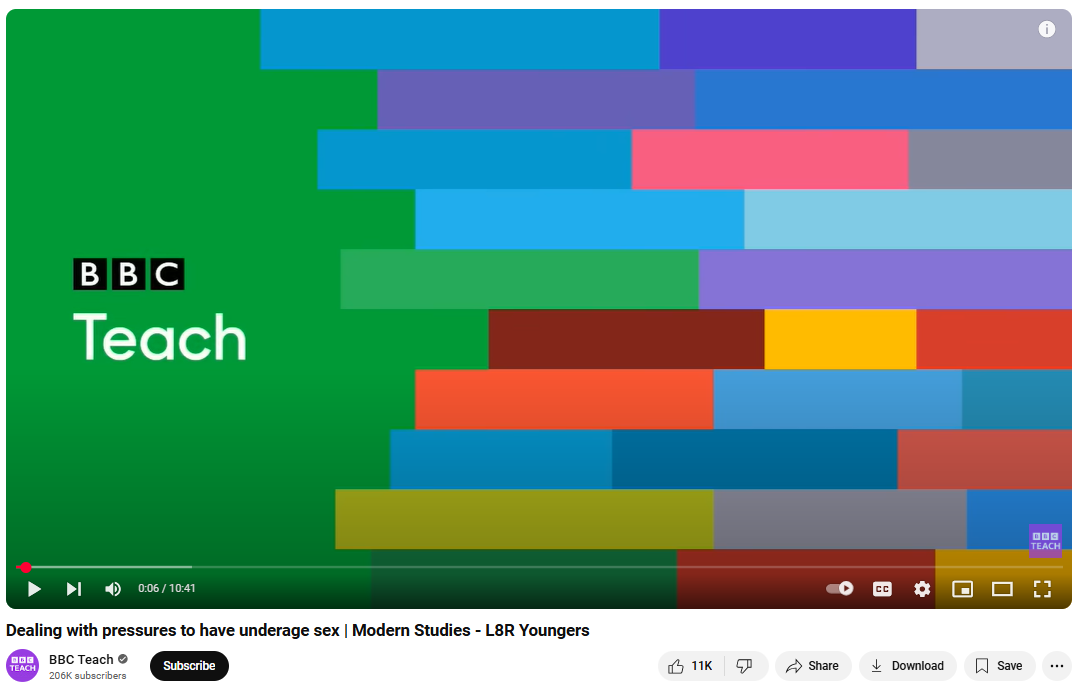 https://www.youtube.com/watch?v=Y23dAvFFHro&t=10s
Reflection
Key Points Recap
Delaying sex is a personal decision that helps ensure emotional and physical readiness, reduces risks, and upholds social and legal responsibilities.

Please remember to always communicate openly with trusted adults if you need advice.
Reflection Question 

Describe how you would handle a situation where someone you know is thinking about having sex. 

What would you say to them about the importance of waiting?